Búsqueda Bibliográfica
Klgo. Alvaro Besoaín Saldaña
alvarobesoain@med.uchile.cl
Departamento de Kinesiología
Núcleo Desarrollo Inclusivo
Universidad de Chile
Objetivos de la sesión
Identificar y describir las principales bases de datos y motores de búsqueda para la búsqueda de evidencia científica. 

Identificar estrategias que aumenten la efectividad de una búsqueda bibliográfica
¿Qué es una búsqueda bibliográfica?
Pasos a seguir: “El Ciclo de las 5 A”
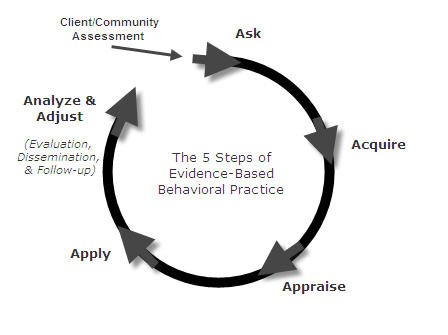 Ask  Preguntas relevantes


Acquire   “The best available evidence”


Critically appraise   Validez, resultados y replicabilidad


Apply  Contexto + Valores + Preferencias de la persona + Expertiz + Evidencia


 Assess the outcome
Googlehttps://www.google.cl/
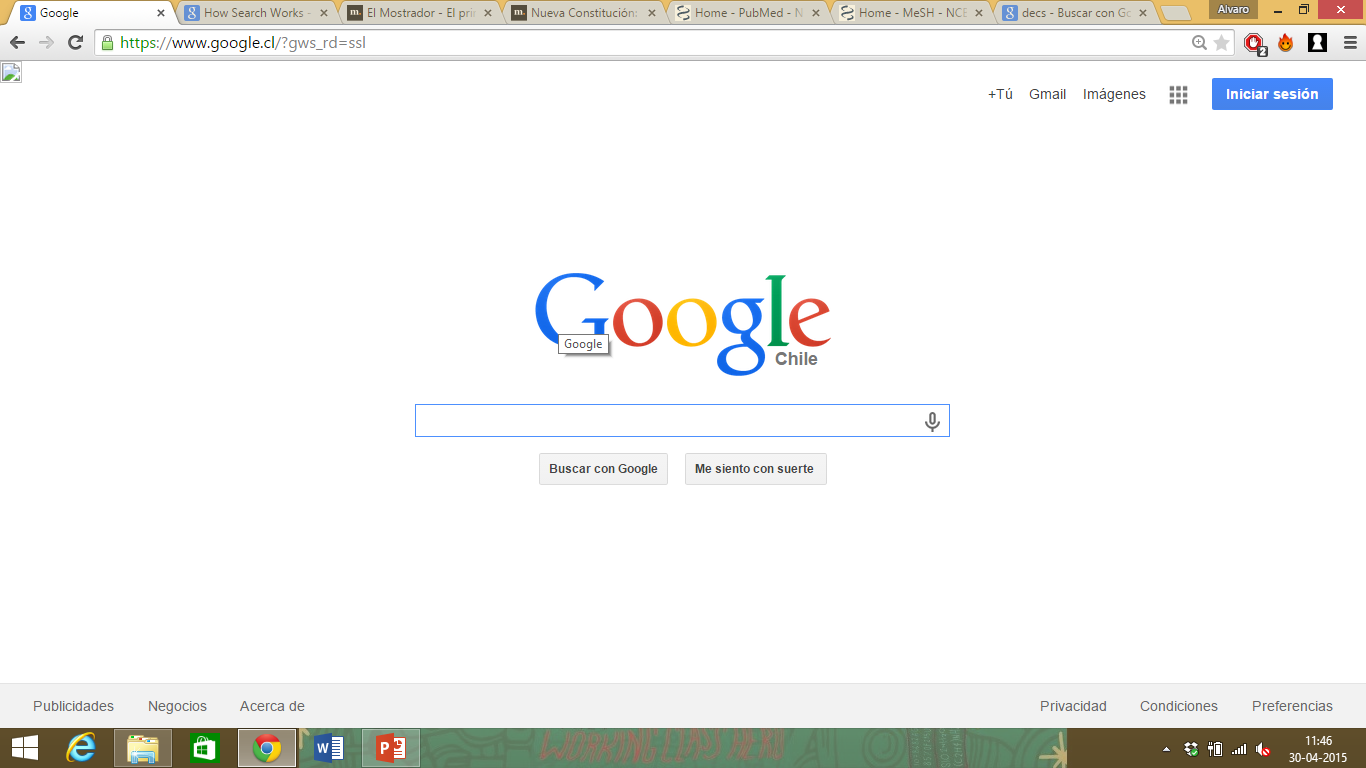 https://www.google.com/insidesearch/howsearchworks/thestory/
¿Cómo se hace una pregunta de investigación?¿Es la misma para una revisión?
Paso 1: Convertir la necesidad de información en preguntas clínicas
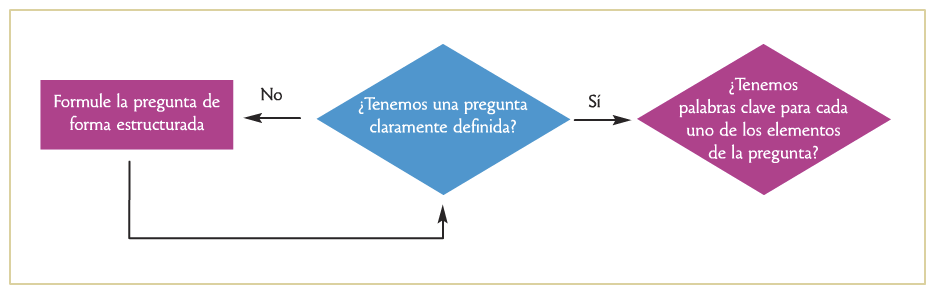 Pregunta  Palabra clave
Biblioteca de la Facultad de Medicina (UCh)
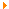 Inicio      Biblioteca
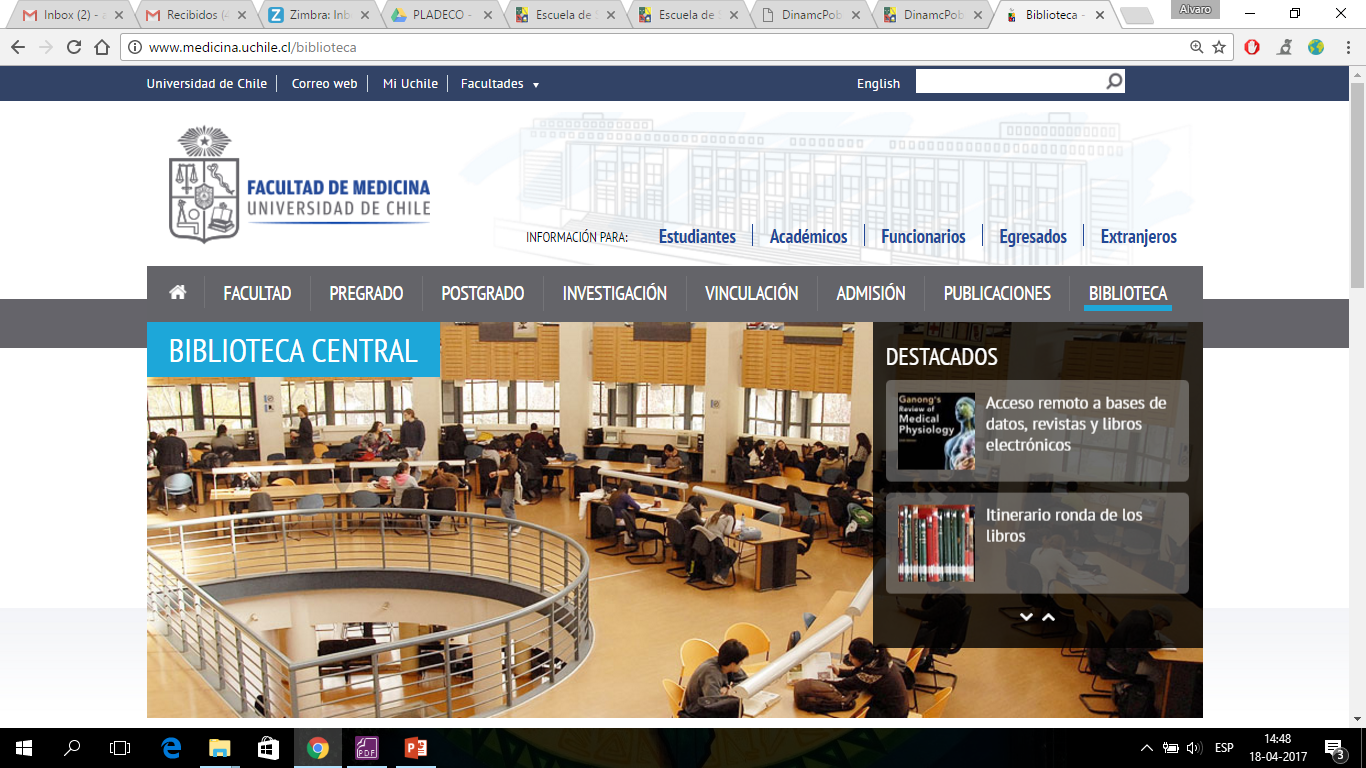 Biblioteca de la Facultad de Medicina (UCh)
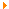 Inicio      Biblioteca
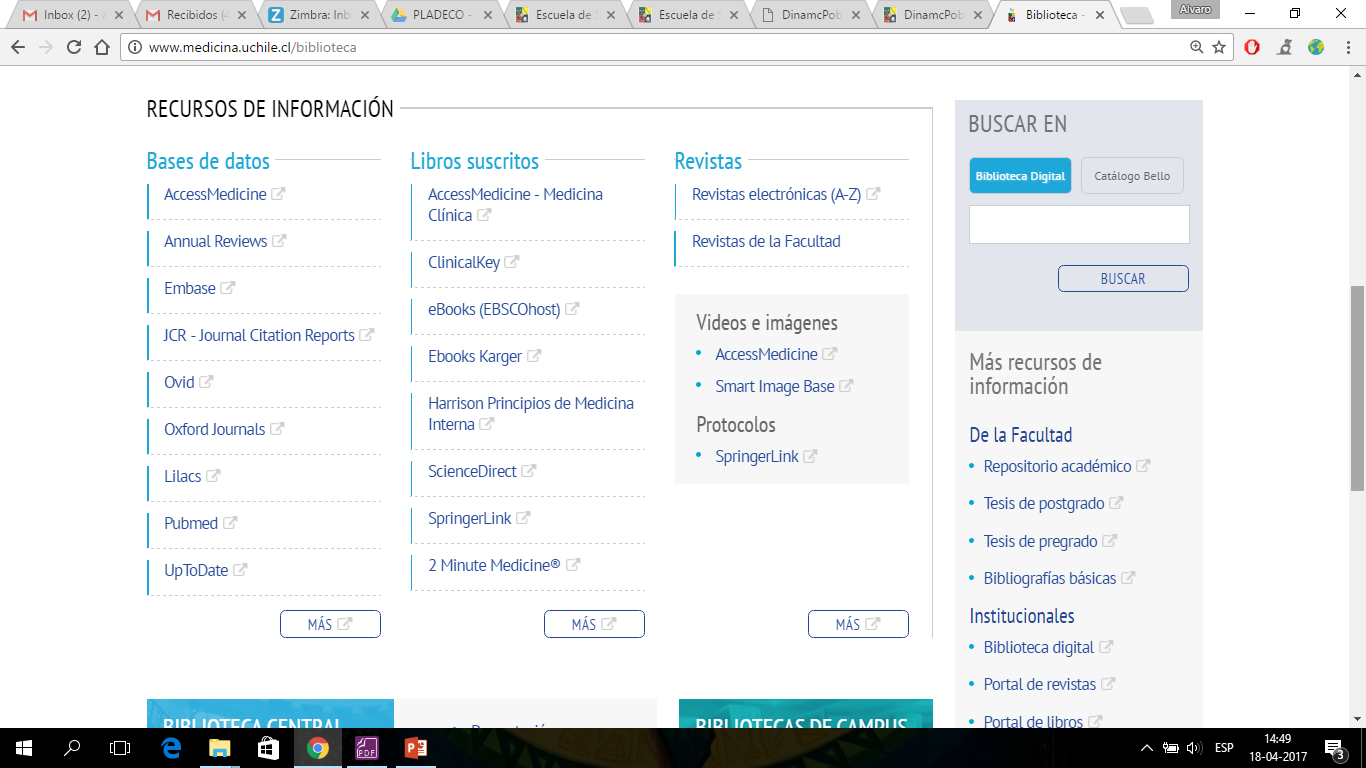 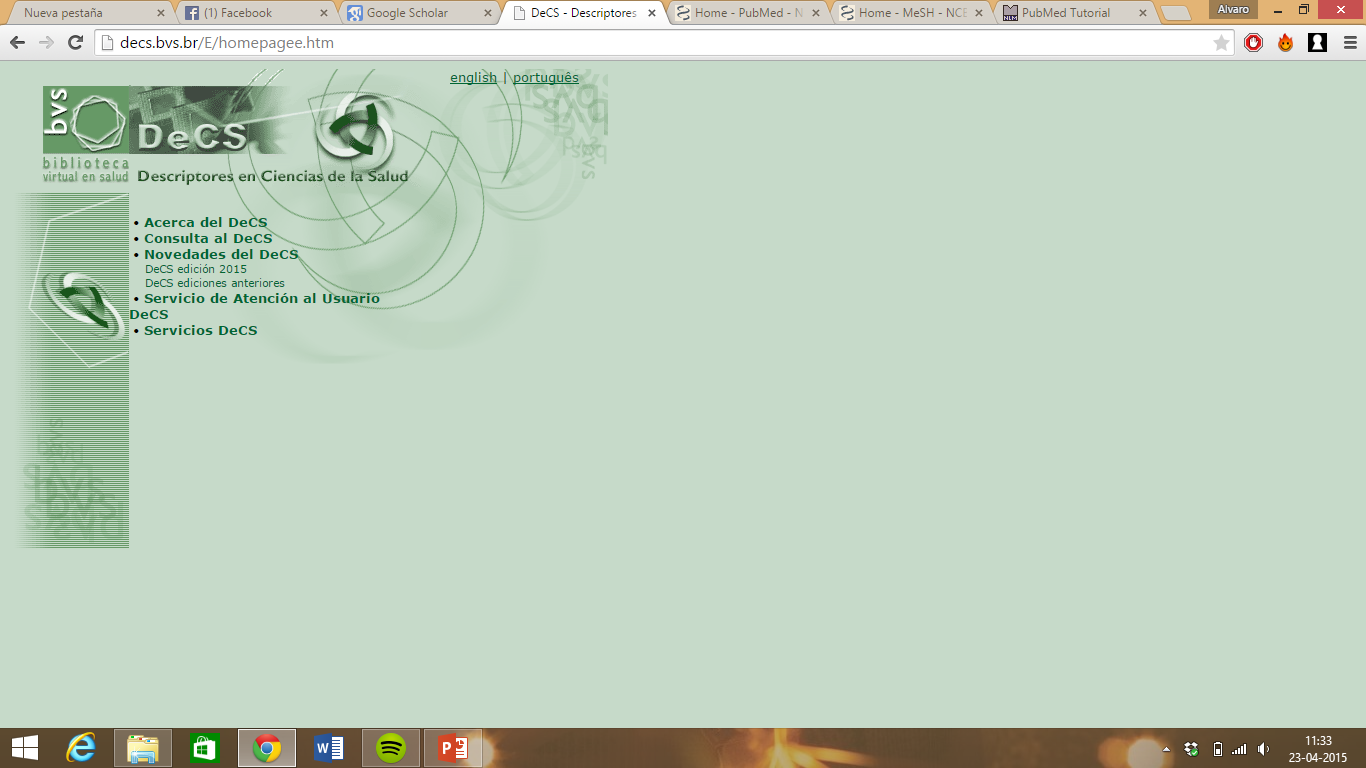 DeCS(Descriptores en Ciencias de la Salud)
Objetivo: Identificar palabras claves en español y poder asociarlas a su versión en inglés
MeSH
http://www.ncbi.nlm.nih.gov/mesh/
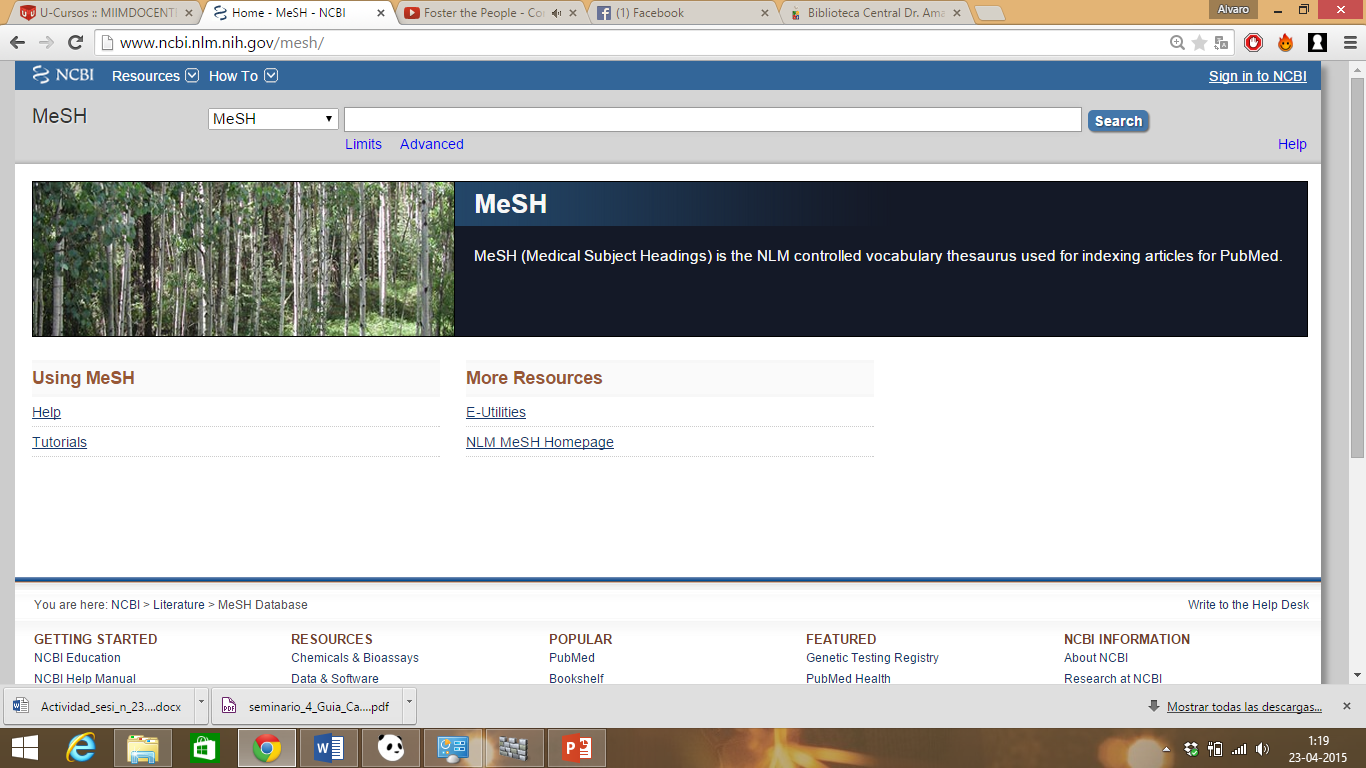 Objetivo: 
Identificar palabras claves en inglés validadas por la comunidad científica en biomedicina
Operadores Booleanos
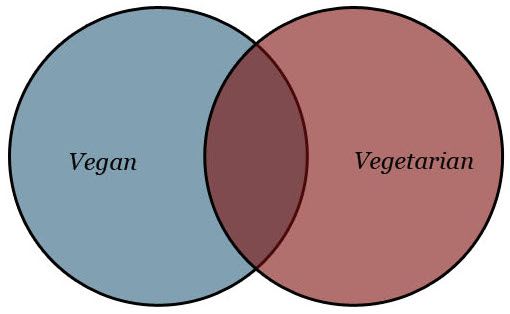 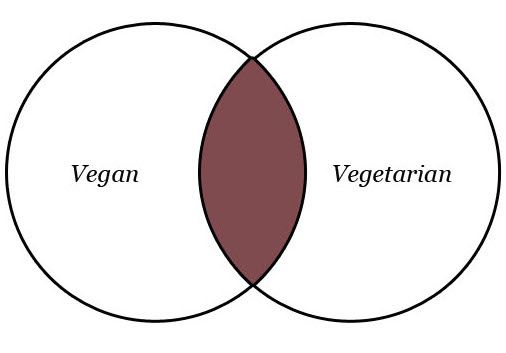 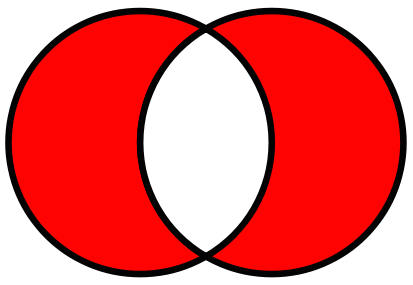 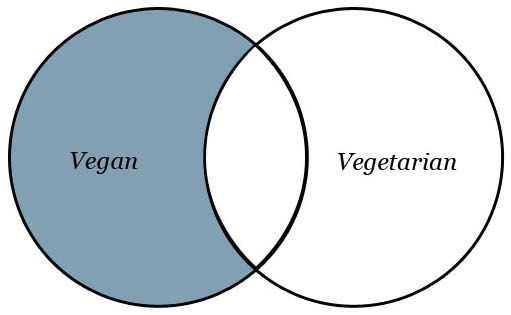 http://www.neoscientia.com/operadores-booleanos/
Operadores Booleanos
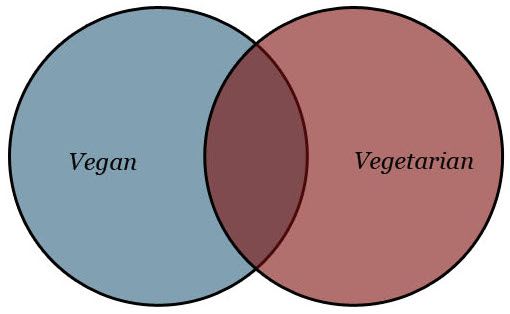 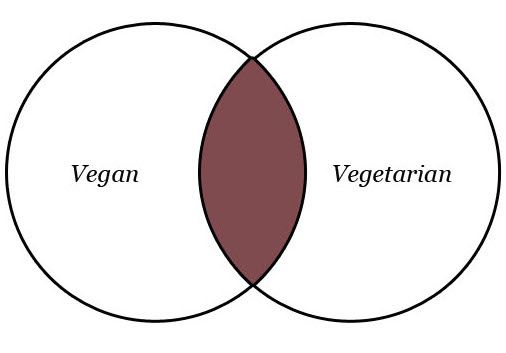 AND
OR
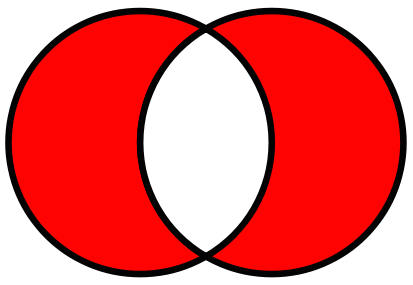 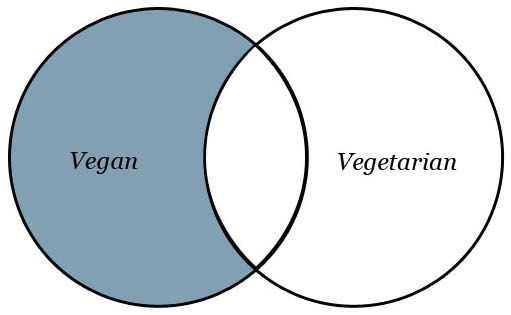 XOR
NOT
http://www.neoscientia.com/operadores-booleanos/
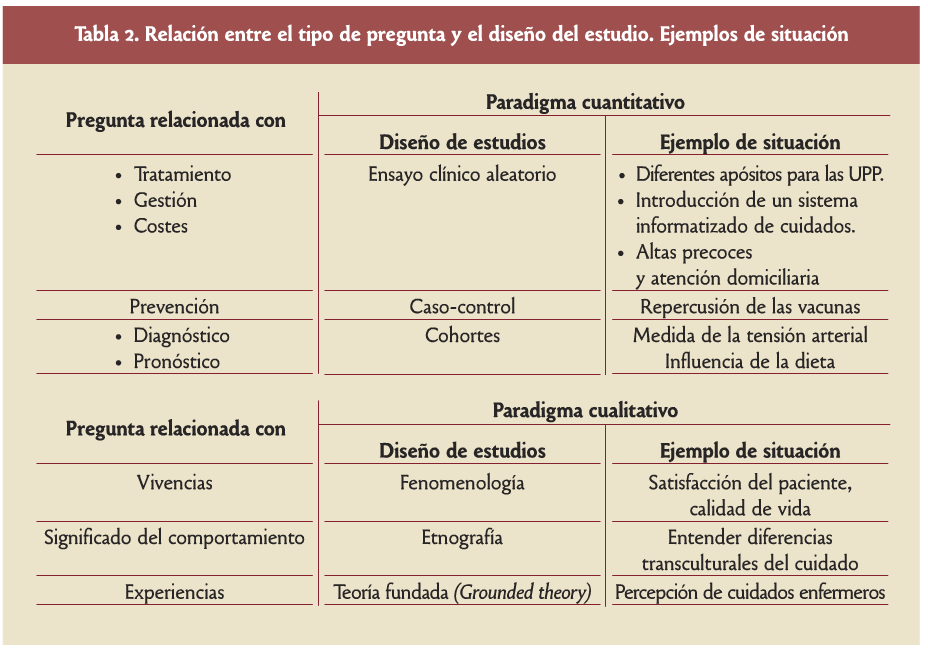 PubMed
http://www.ncbi.nlm.nih.gov/pubmed/
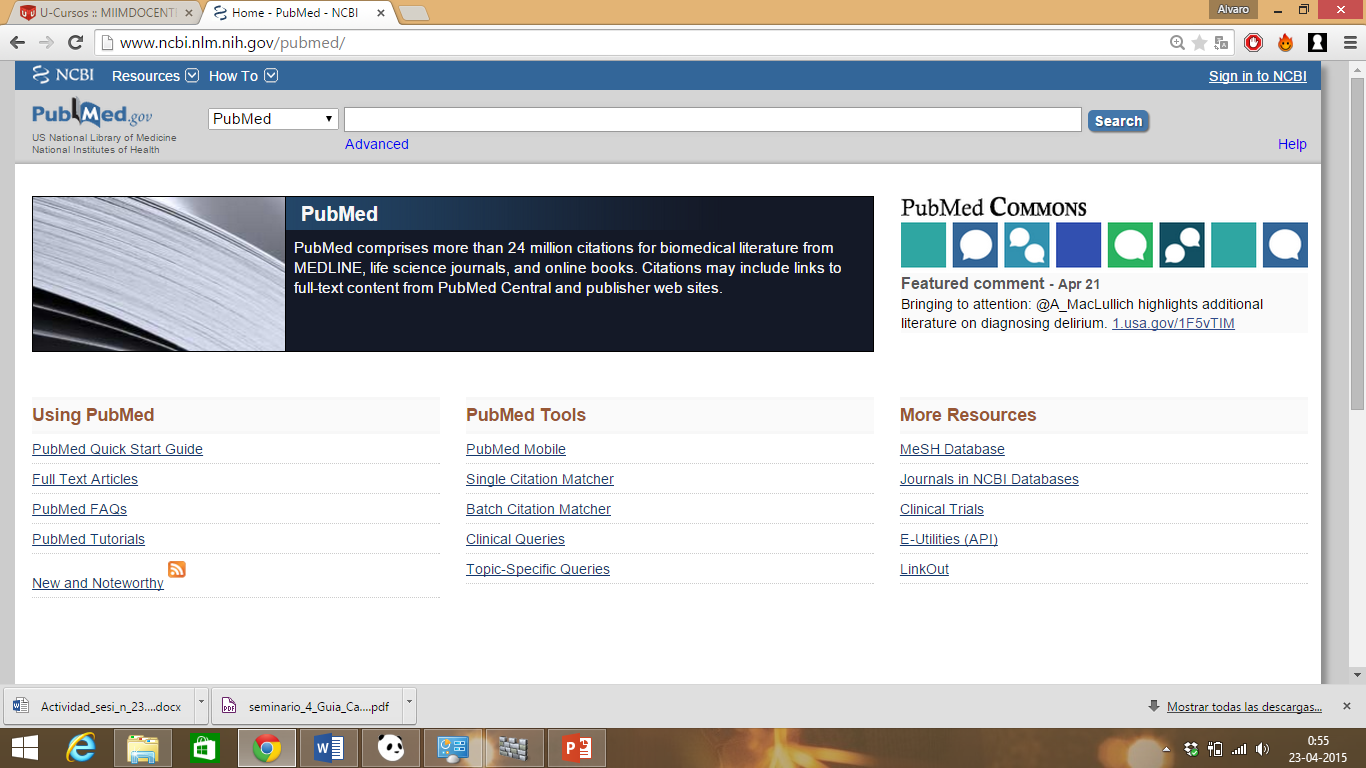 Objetivo: Identificar resúmenes o artículos de prestigio internacional en biomedicina en base a palabras claves en inglés
MeSH
http://www.ncbi.nlm.nih.gov/mesh/
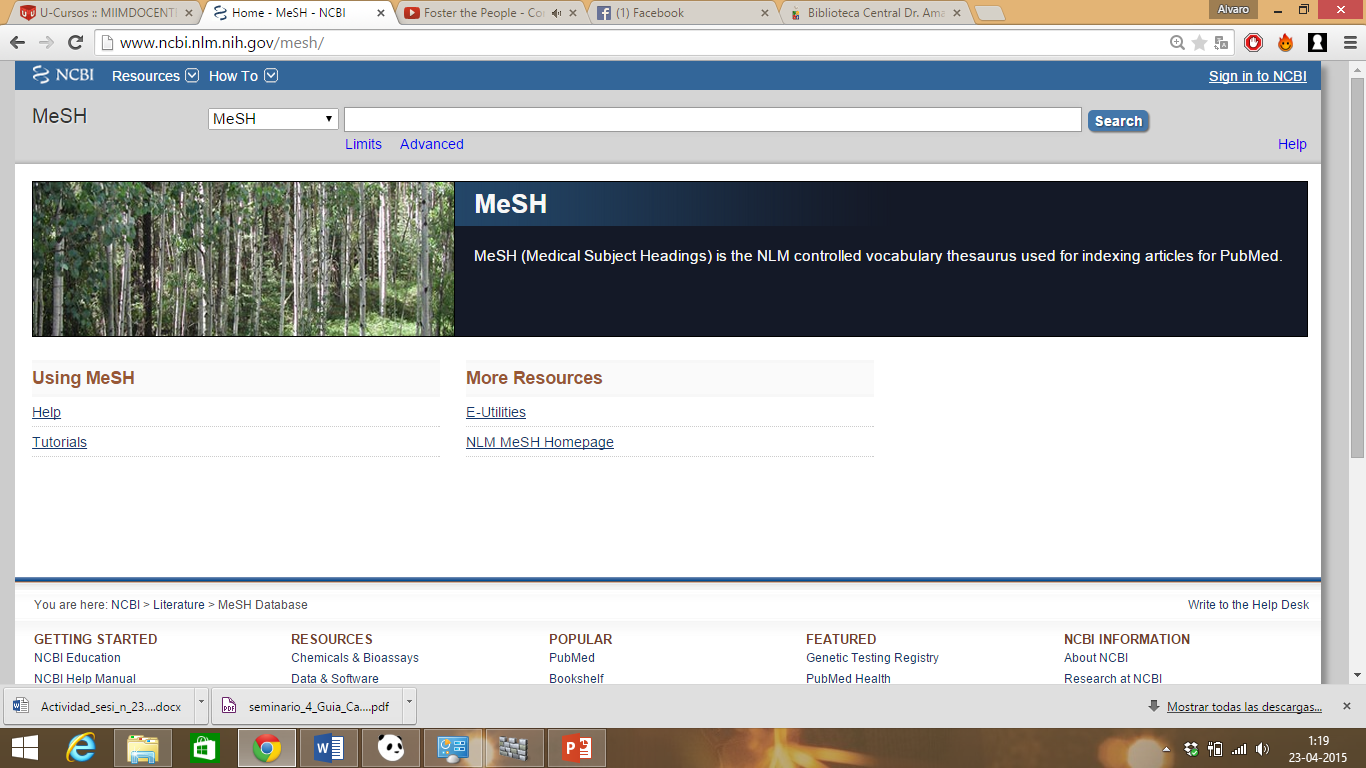 Objetivo: 
Identificar palabras claves en inglés validadas por la comunidad científica en biomedicina
¿De dónde estudiar?http://www.nlm.nih.gov/bsd/disted/pubmedtutorial/cover.html
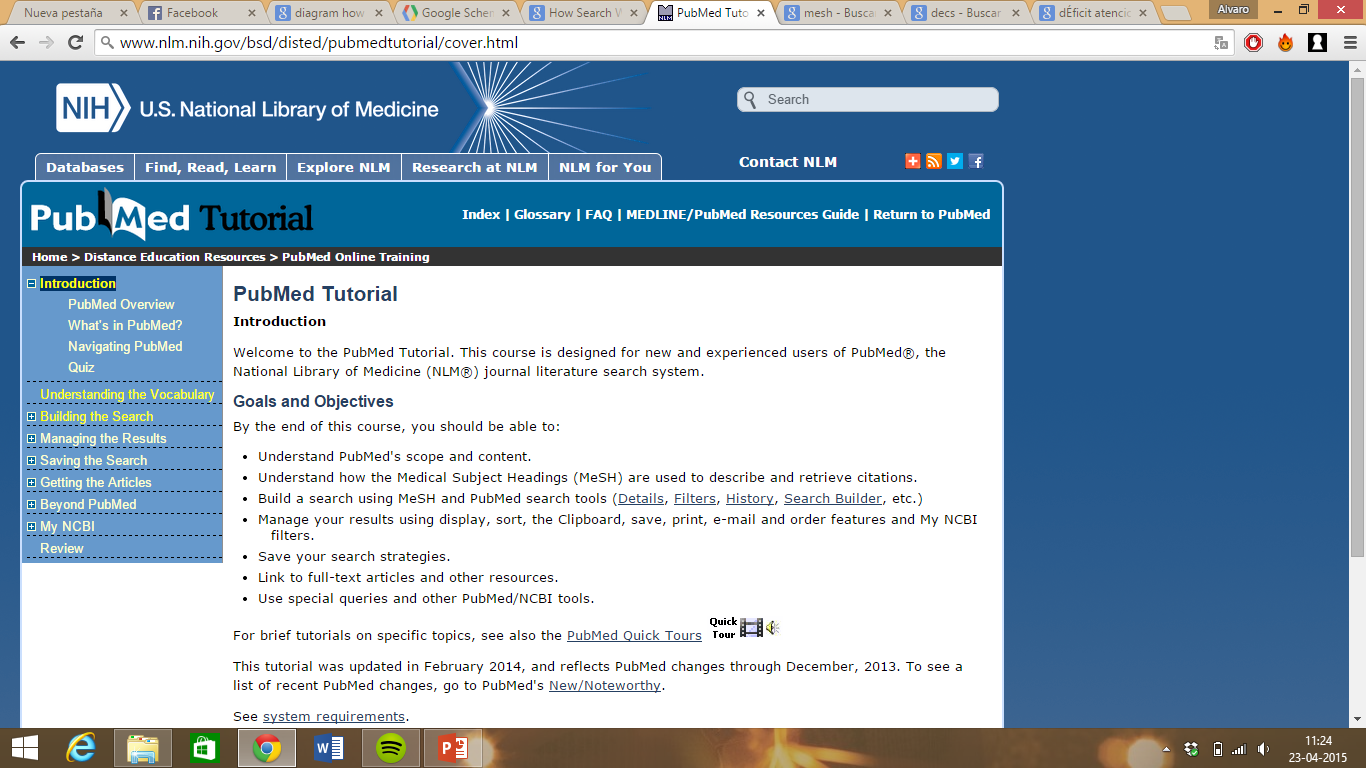 ScienceDirect(Base de datos)
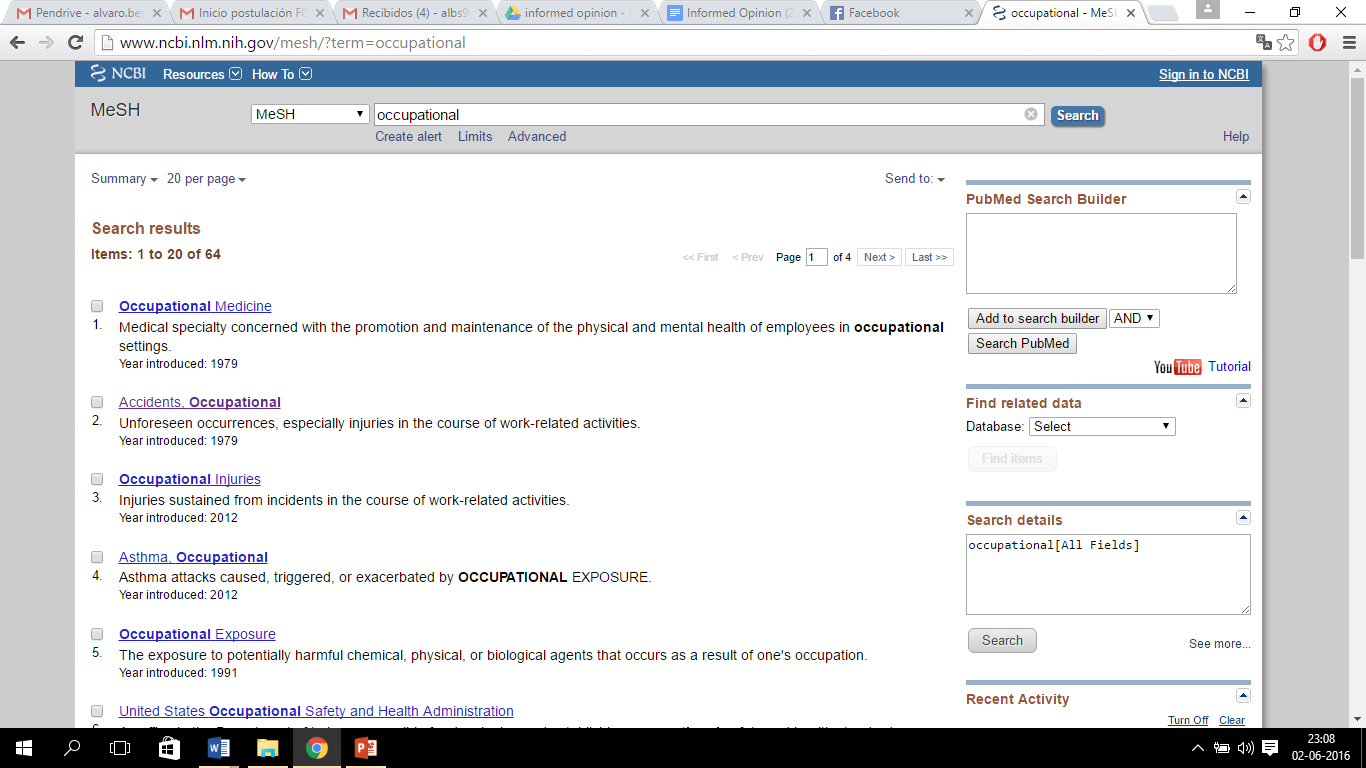 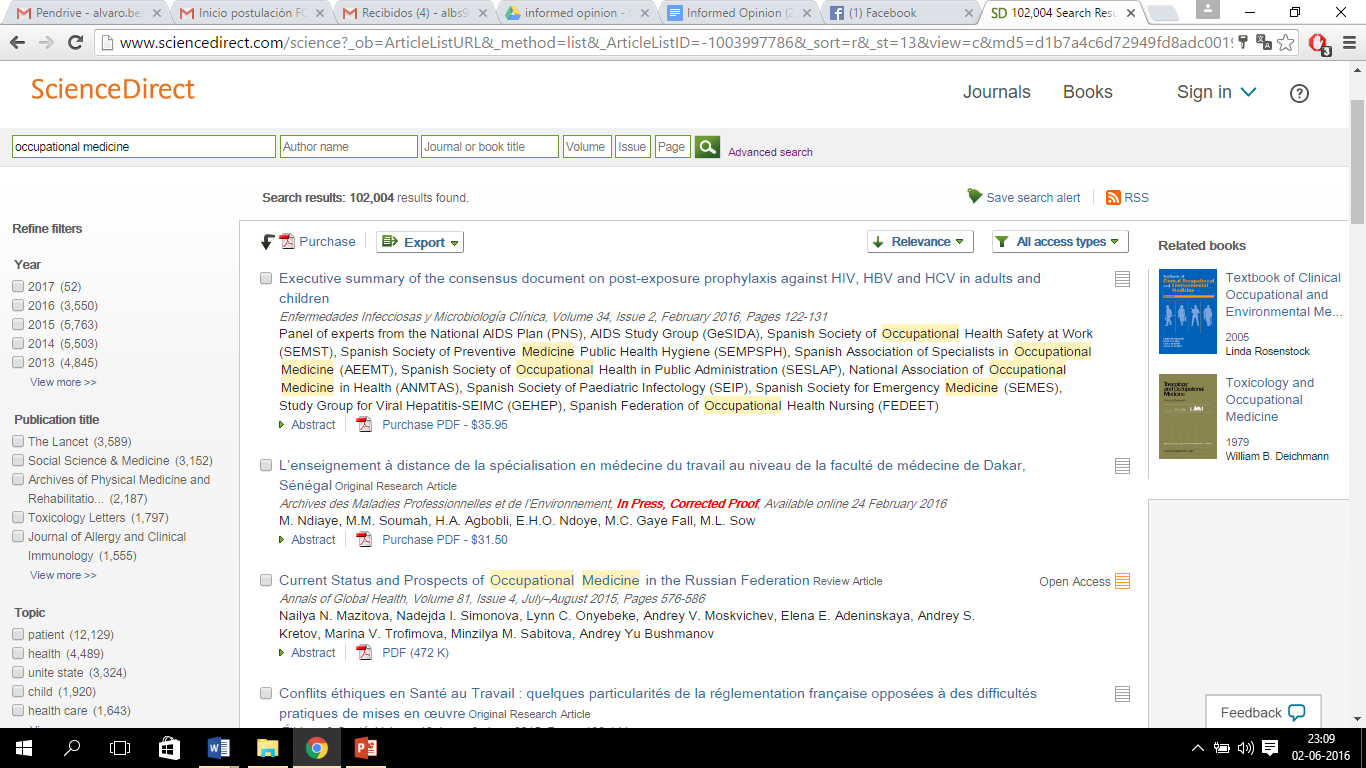 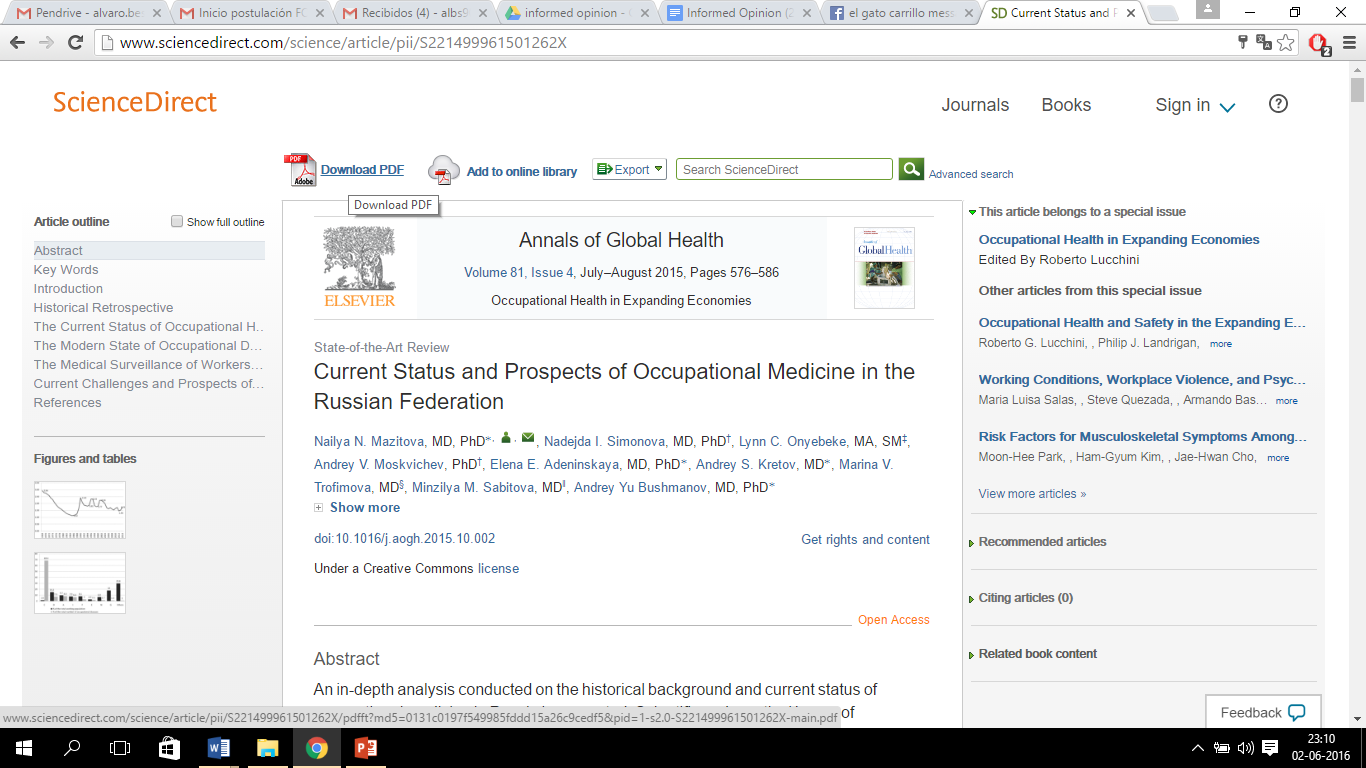 ¿Dónde estudiar?
https://service.elsevier.com/app/answers/detail/a_id/10263/supporthub/sciencedirect/
PEDro(Physiotherapy Evidence Database)
http://www.pedro.org.au/
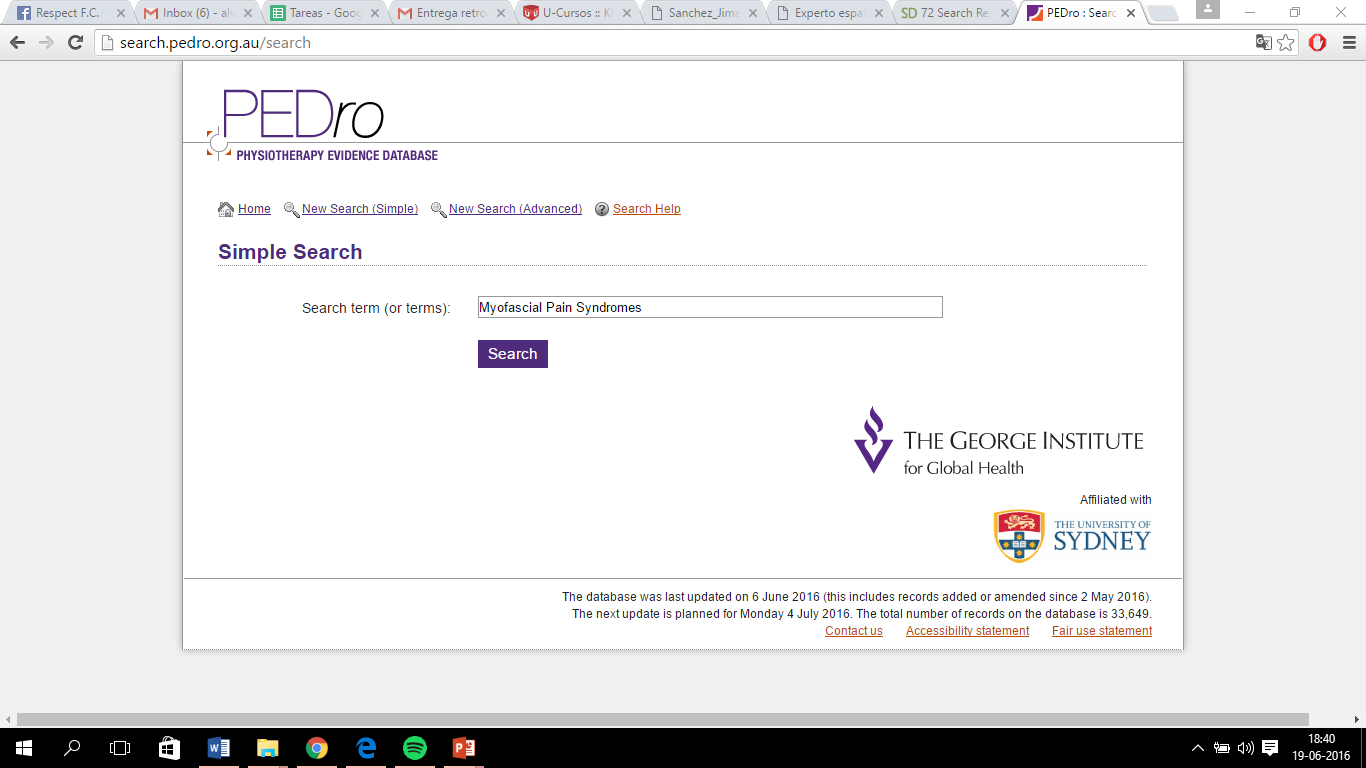 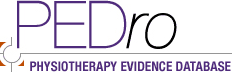 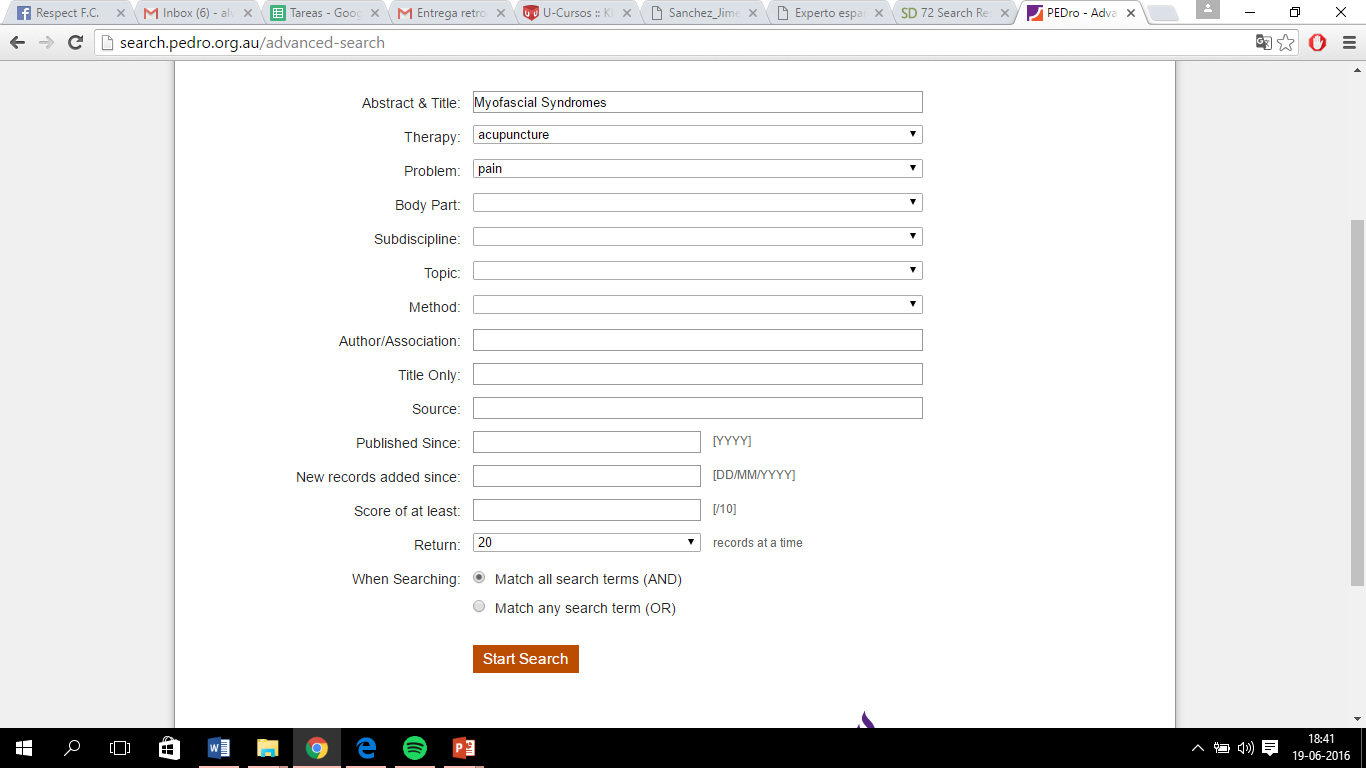 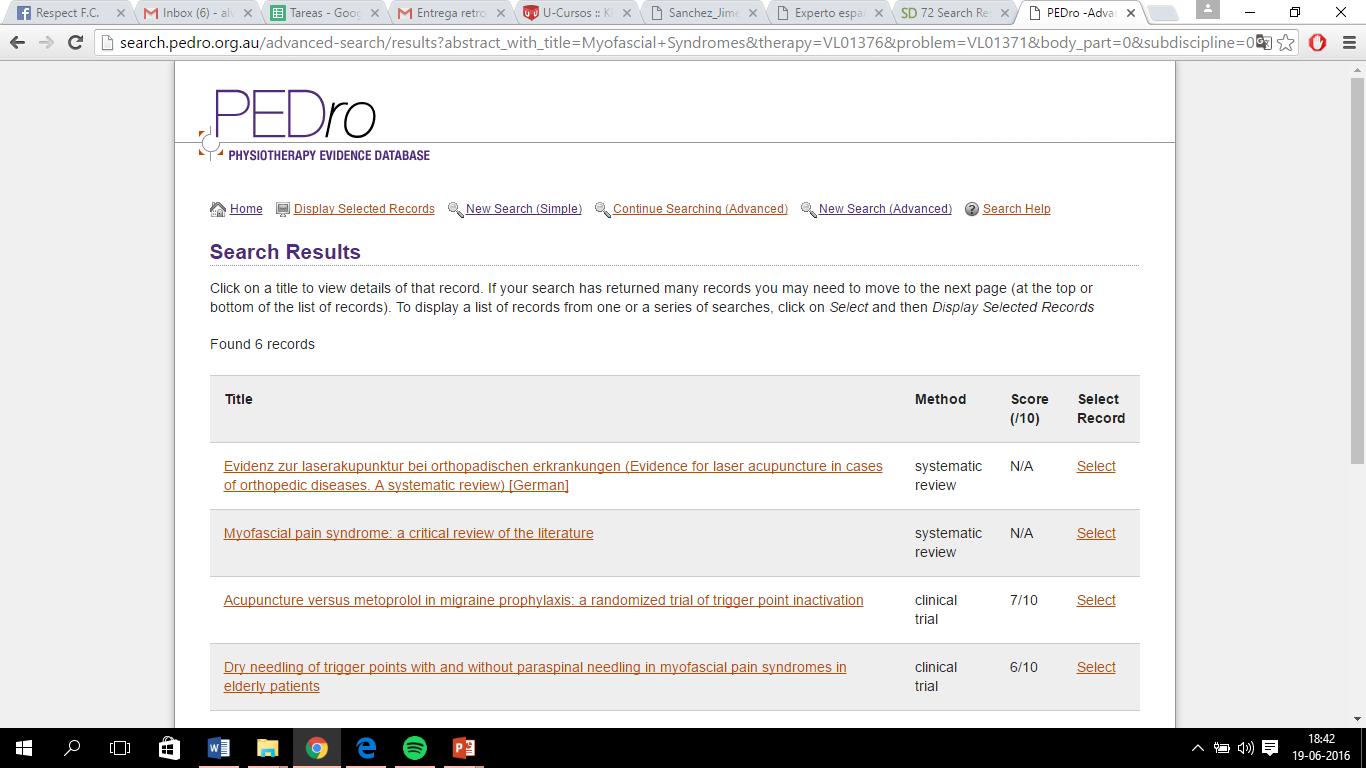 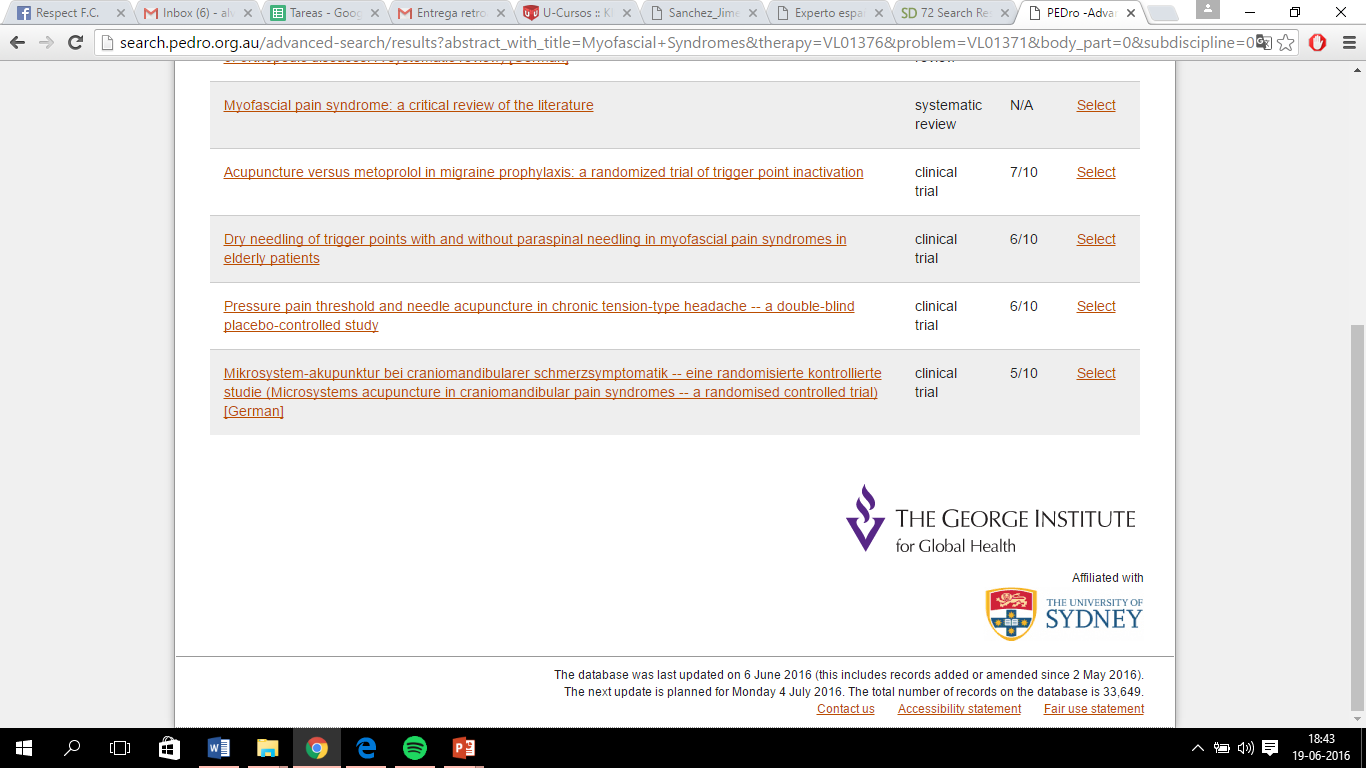 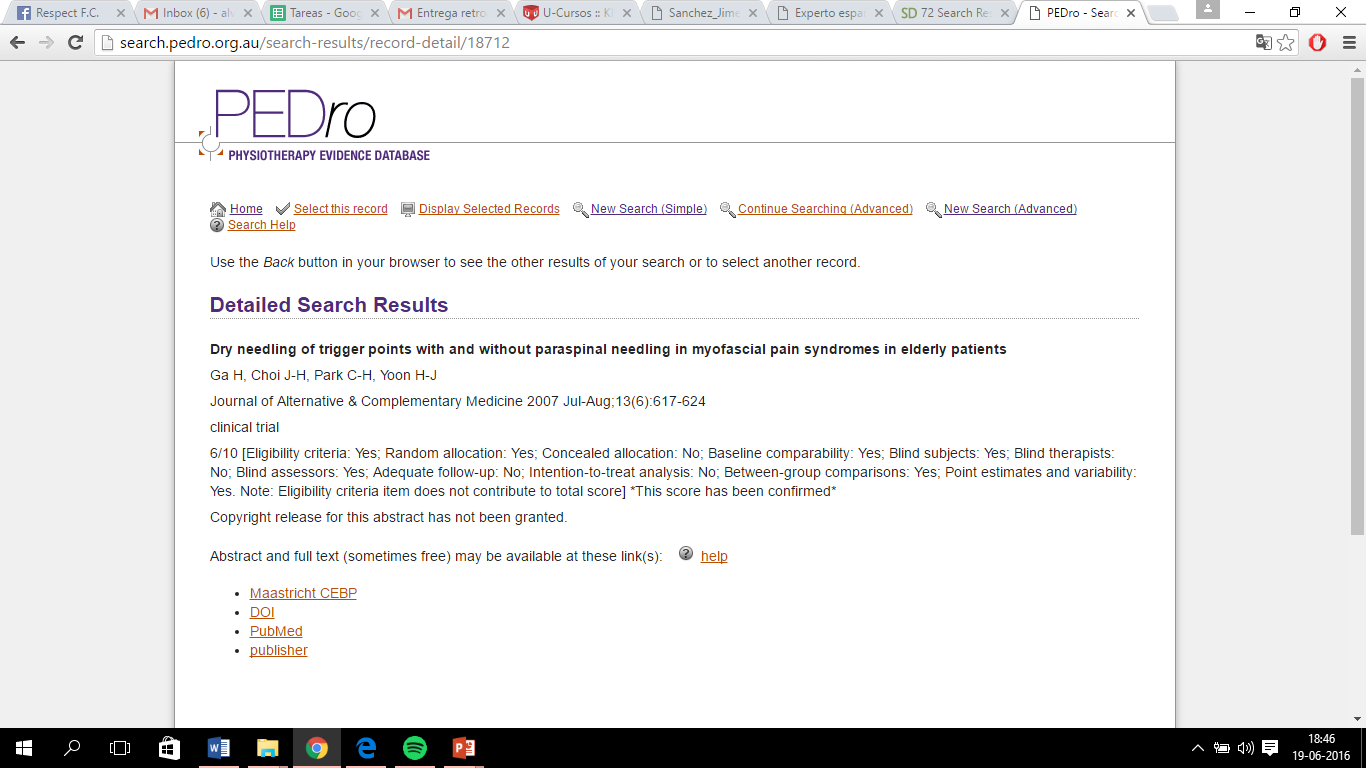 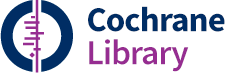 The Cochrane Library
(http://www.cochranelibrary.com/)
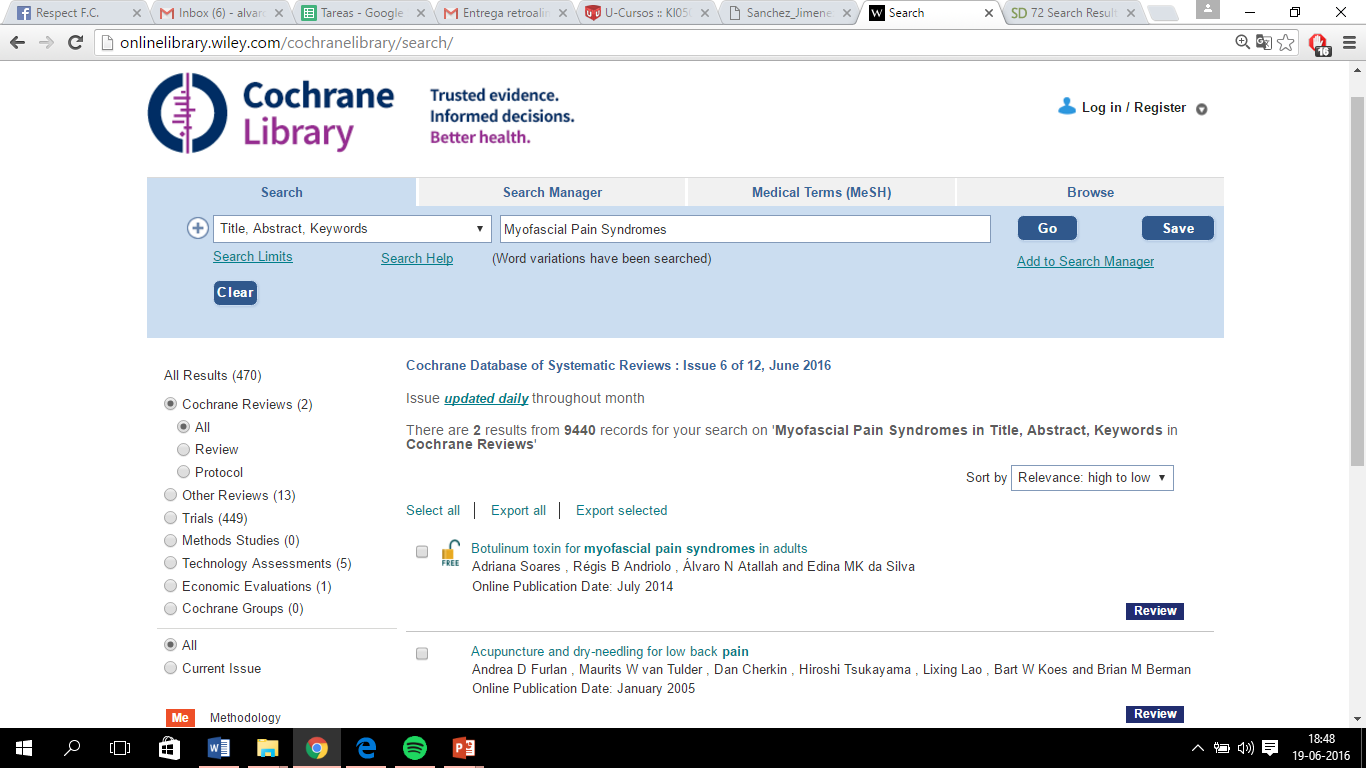 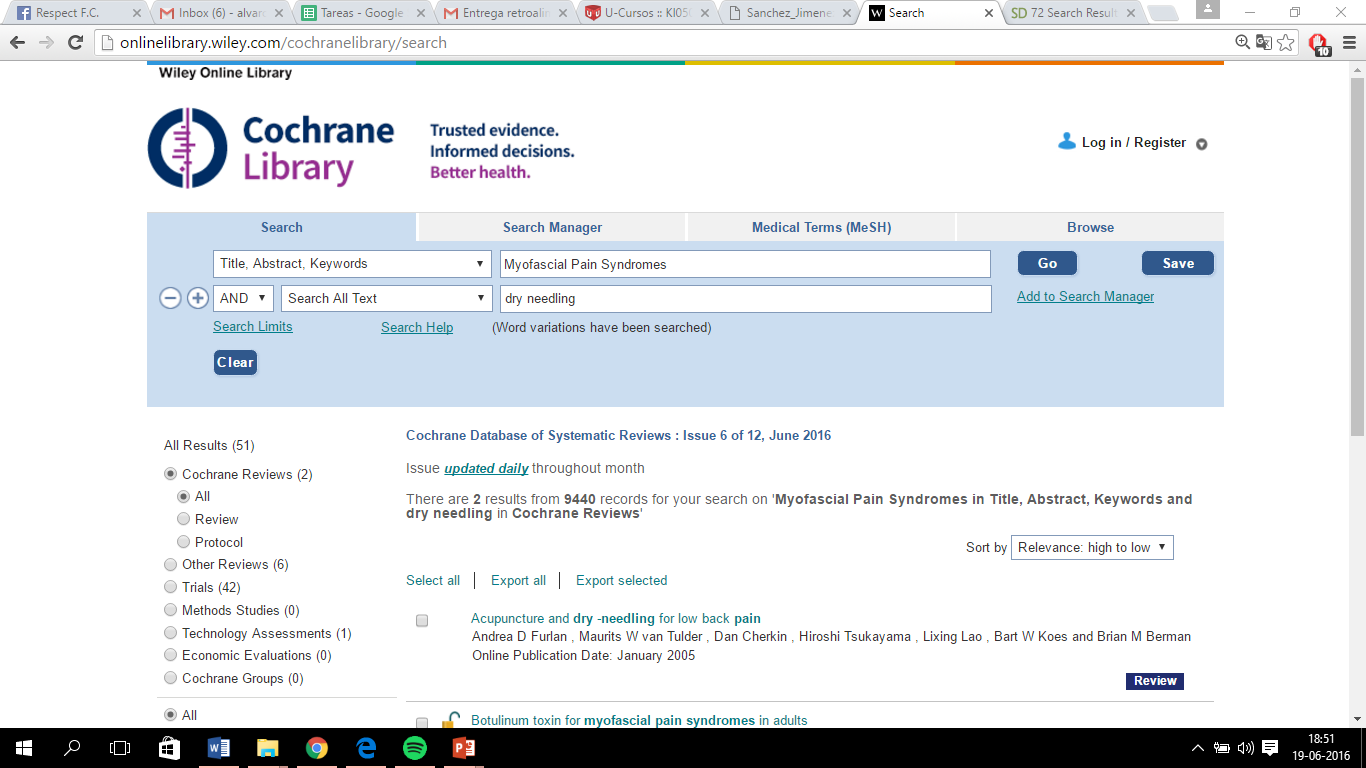 Cochran Library
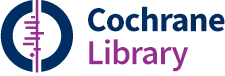 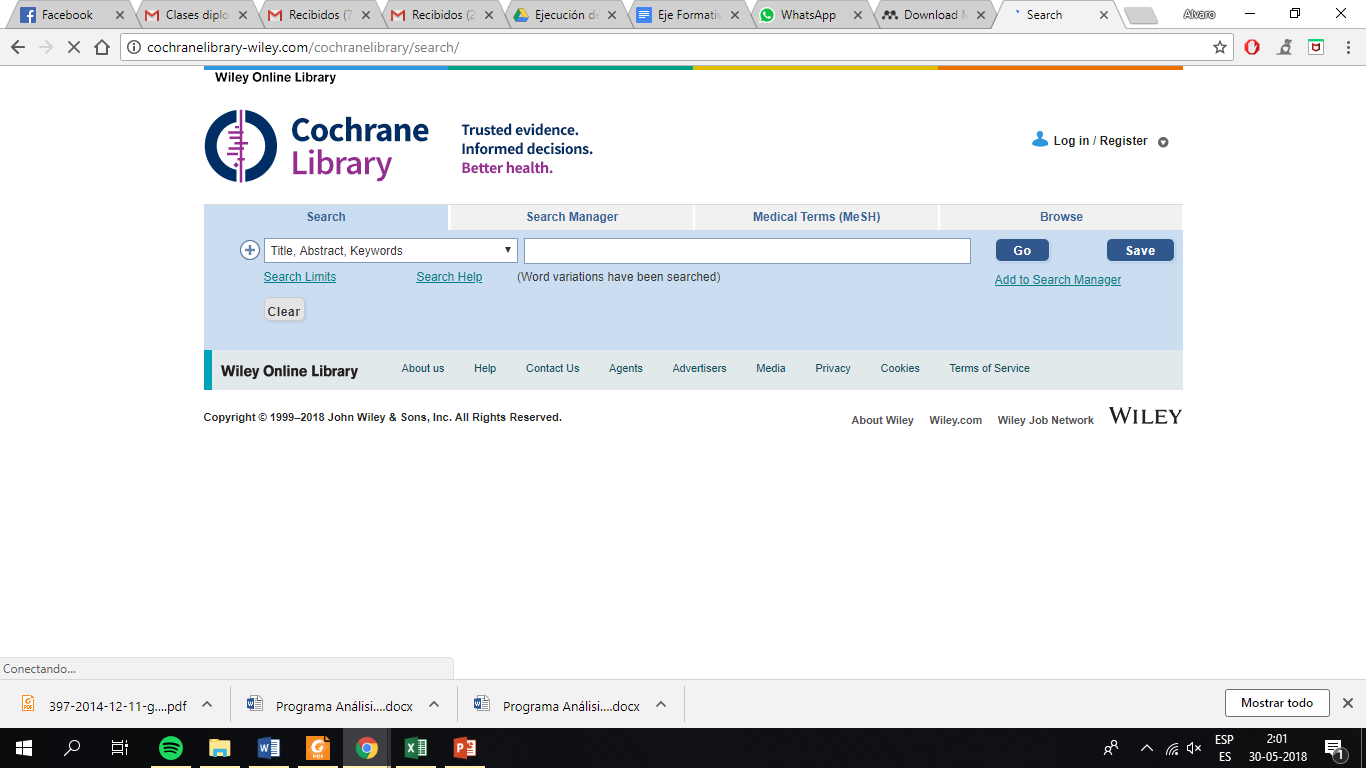 http://www.cochranelibrary.com/help/how-to-use-cochrane-library.html
Buscar y Buscar, Encontrar y encontrar
Why Won't They Talk To Me / Tame Impala